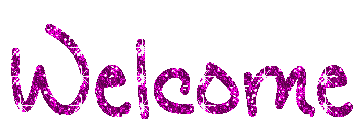 Sree Pradip Chandra Das
Lecturer in English
Ziarkandi Hafij Uddin Fazil Madrasah 
Gouripur
Titas,Cumilla
IDENTITY
Class: IX-X
Subj: English 2nd Paper
Time: 45 minutes
Date: March 5, 2020
Class: XI-XII
Subj: English 1st Paper
Time: 45 minutes
Date: March 5, 2020
Read the sentences below--
Karim: You are happy, I think.
Selim: Yes, I am not unhappy.
Do you notice any difference between the two expressions?
Can you guess what may be the topic today?
Transformation (affirmative to negative and vice versa)
Learning Outcomes:
After the lesson the ss will be able to-

→ say the opposite meaning of some words .

→ say the differences between affirmative and negative sentences.
→ transform affirmative sentences into negative .
→ transform negative sentences into affirmative.
Let’s diccuss about the opposite  meaning of  some words ---
Opposite meaning
Word
late
punctual
insincere
sincere
forget
remember
never
always
lazy
industrious
unsmart
smart
Notice the sentences below and find out the common feature among them.
1.Milan is always late at his class
Negative:Milan is never punctual at his class.
2.We should be sincere to our studies.
3. I shall always remember you. 
4. Setu is very friendly.
5. We should be kind to the poor.
There is an adjective in all the sentences.
Change the sentences into negatives,one is done for you.
2.We should not be insincere to our studies.
3.I shall never forget you.
4.Setu is not at all unfriendly.
5.We shouldnot be unkind to the poor.
Can you discover the  basic structure lying in the sentences?Work in pairs.
Now match with your answers
Sub+auxiliary verb+not+opposite word of the given adjective+extension.
Q. Work in groups and write some affirmative sentences of universal truth, and habitual facts.
1.The sun rises in the east.
2.Milk is white.
3.Colombus discovered America.
4.The Titanic sank in 1912.
5.The sky is blue.
6.Hazi Mohosin was a kind man.
Can you change them into negative sentences following the same rules?
Change them into negative sentences individually, one is you.
1.The sun rises in the east.
Negative : Doesn’t the sun rise in the east?

2.Milk is white.
3.Colombus discovered America.
4.The Titanic sank in 1912.
5.The sky is blue.
6.Hazi Mohosin was a kind man.
Now match them with your answers
1.Isn’t milk white?
2.Didn’t Colombus discover America?
3.Didn’t the Titanic sink in 1912?
4.Isn’t the sky is blue?
5.Wasn’t Hazi Mohosin a kind man?
Now discover the basic structure lying in the sentences:
Isn’t/doesn’t/don’t/didn’t+subject+base form of verv+extension.
Evaluation
Give answer the following questions orally:
1. He is a meritorious boy.(negative)
2. The sus sets in the west.(negative)
3. Bangladesh got independence in 1971.(negative)
4. He is not unhappy.(affirmative)
5. Didn’t Colombus discover America?(affirmative)
Home Work
Make ten affirmative sentences and change them into negative ones.
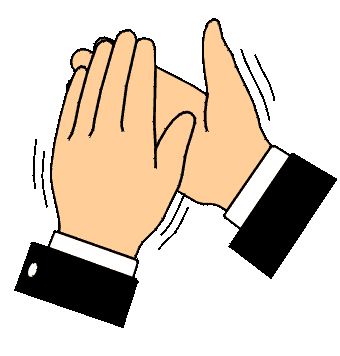 Thank you Very Much